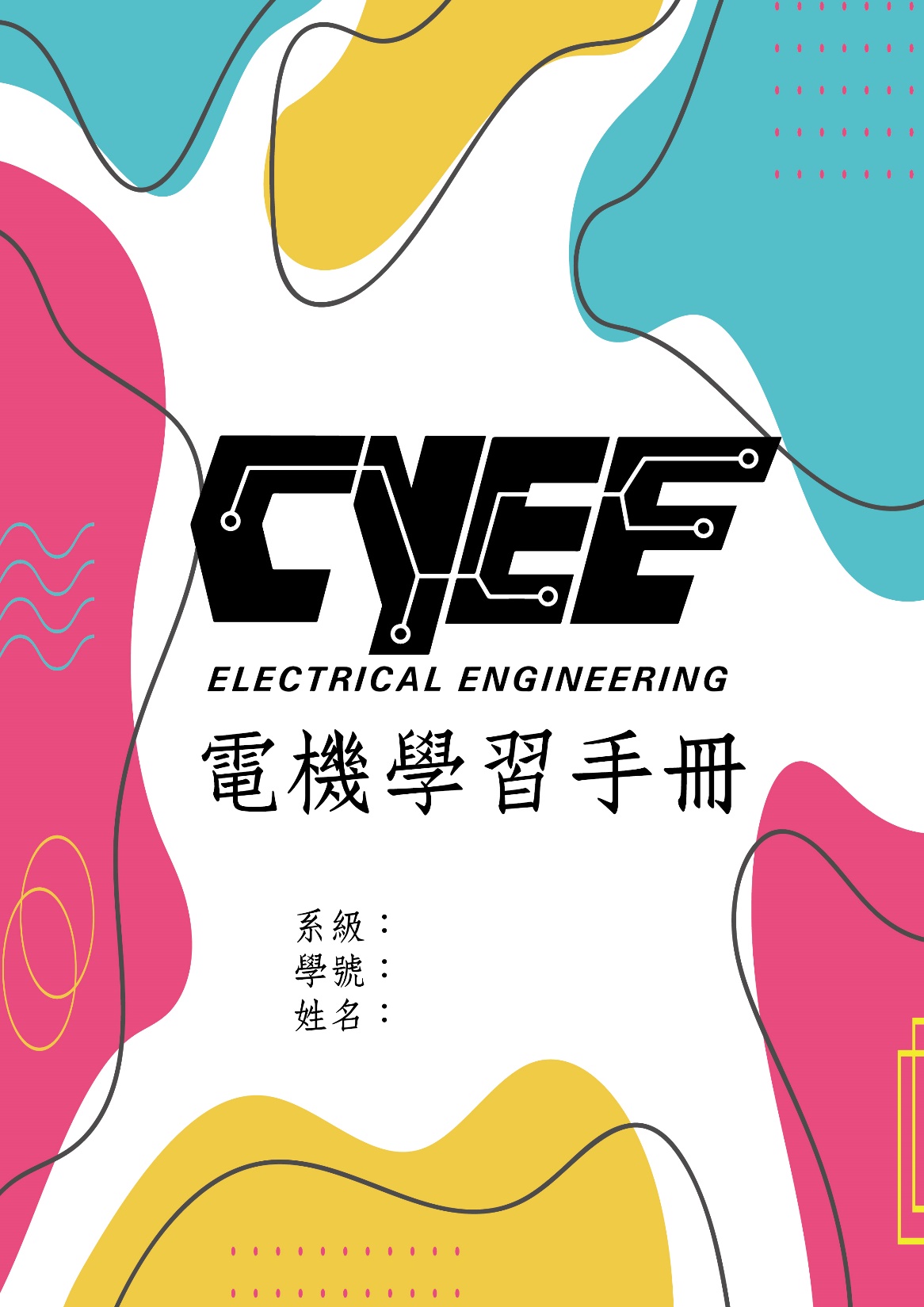 113-1